Unterweisungsmodul
Quittieren von Schutzeinrichtungen
Rev. 03_2020-05-06
In diesem Modul lernt man unter anderem:
Welche Überstrom Schutzeinrichtungen es gibt.
Was die Beschriftung „gG-gl“ bedeutet
was im Bezug auf das Überstromrelais zu beachten ist
Wie ein Fehlerstromschalter funktioniert
2
Hinweis: Sämtliche Inhalte dieser Präsentation sind urheberrechtlich geschützt. Die Verwendung der Inhalte, auszugsweise oder in der Gesamtheit, ist ohne Zustimmung des Urhebers bzw. Autors verboten. Verletzungen des Urheberrechts werden rechtlich verfolgt.
Schmelzsicherungssysteme DIAZED - System
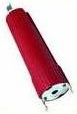 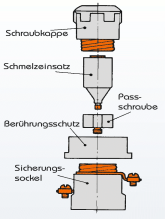 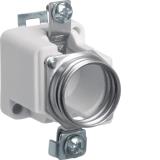 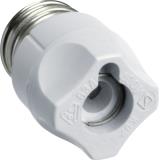 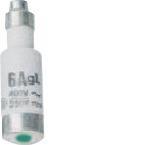 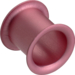 Quelle: Hager
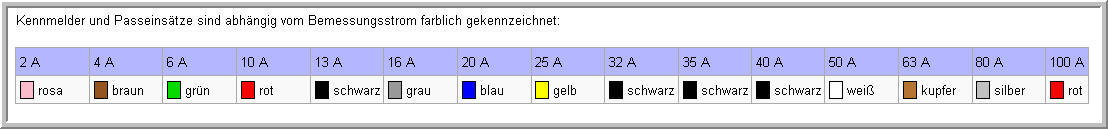 3
SchmelzsicherungssystemeNEOZED-System
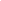 4
SchmelzsicherungssystemeNEOZED-System
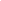 Um irrtümlich falsche Schmelzeinsätze zu verwenden, haben die Fußkontakte je nach Nennströme verschiedenen Durchmesser. Deshalb passen Schmelzeinsätze mit höheren Nennströmen nicht in Passeinsätze mit niedrigeren Nennströmen.
5
Auslösekennlinien für SchmelzsicherungenTyp gG (gL)
gG = ganzbereichs Kabel- und Leitungschutz
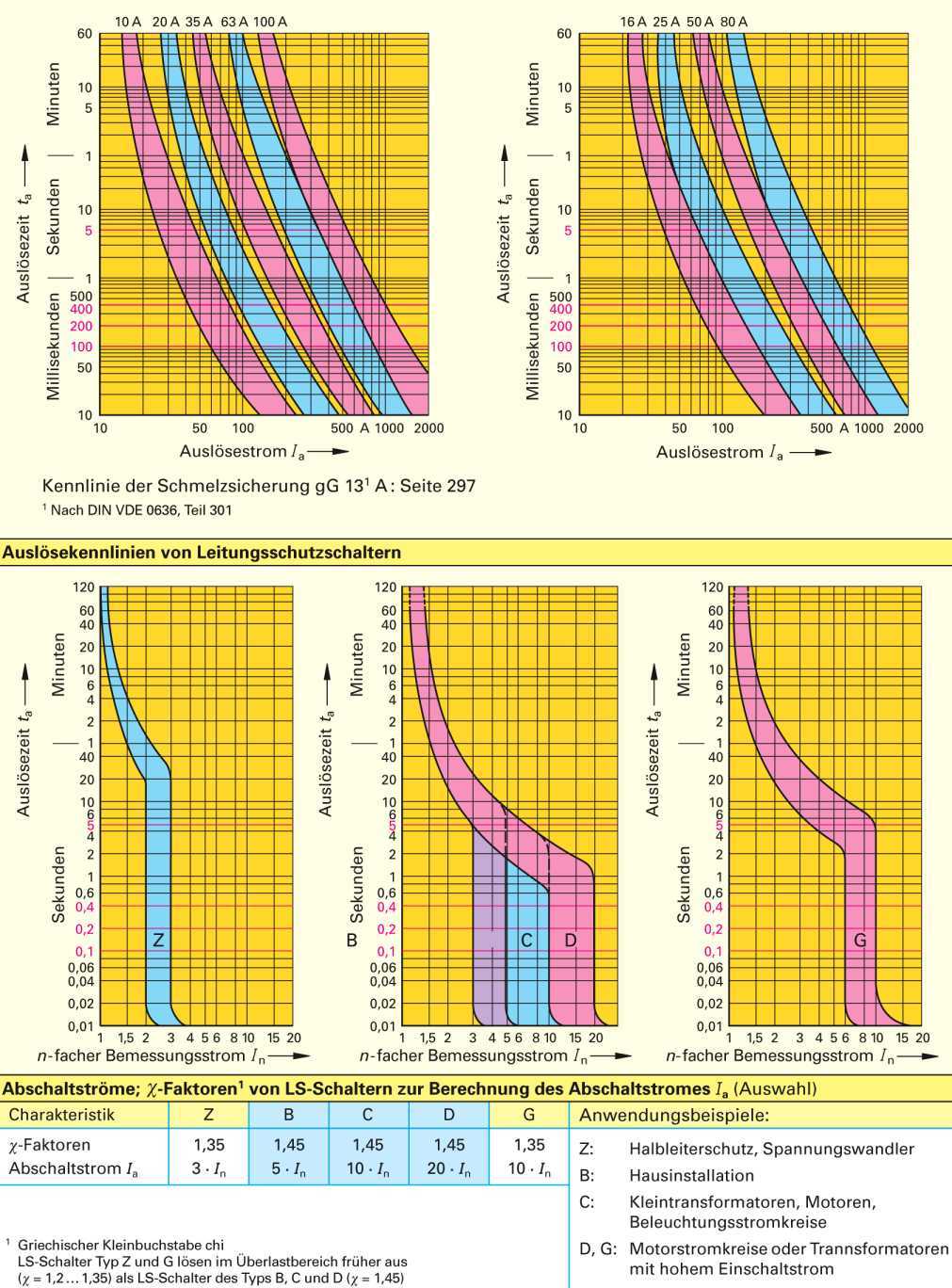 Quelle: MEBEDO Akademie GmbH
6
Auswechseln von Sicherungen
Stromgrenzen für das gefahrlose Auswechseln von stromführenden Sicherungseinsätzen bei Nennspan-nungen bis 1000 V
a) Diazed-Sicherungseinsatz mit    Passschraube  (Typ D)
b) Neozed-Sicherungseinsatz mit    Passring (Typ DO)
c) NH-Sicherung mit berührungs-sicherer Grifflasche  (Typ NH)
7
Leitungsschutzschalter
Für den Schutz bei Überlast sorgt ein zeitlich verzögert wirkender Bimetallauslöser.
Die mechanische Bewegung des thermischen Überstromauslösers führt zur Auslösung. Das Bimetall ist für eine Bezugsumgebungstemperatur von 30°C gefertigt. 
Den Schutz beim Kurzschluss, übernimmt der zeitlich nahezu unverzögert wirkende elektro-magnetische Auslöser.
Bei einem Kurzschluss entriegelt der elektromagnetische Auslöser über den Schlaganker das Schaltschloss. 
Leitungsschutzschalter besitzen eine Freiauslösung d.h., dass die Auslöser auch dann arbeiten, wenn der Schalter in der „Ein“-Stellung festgehalten wird.
8
Leitungsschutzschalter
Charakteristik
Auslösekennlinie
Kurzschlussauslöser
Faktor x Inenn
Überlastauslöser
Faktor x Inenn
B / L
5x		1,13-1,45x 1h
C
10x		1,13-1,45x 1h
D
20x		1,13-1,45x 1h
E (SLS)
6,25x		1,05-1,2x   2h
H (bis 1982)
3x		1,4-1,9x     1h
K / G
12-14x		1,05-1,2x   1h
U (nach ÖVE)
bis 12x		1,05-1,35x 1h
Z
3x		1,05-1,2x   1h
9
Überlastrelais
Thermische Überlastrelais werden in Verbindung mit Schützen zum Schutz von Motoren bis 690 V AC verwendet. 
Der thermisch auslösende Schutz wird durch Bimetalle bewirkt. Ebenso wird bei Ausfall eines Außenleiters (ungleichmäßige Erwärmung der Bimetallstreifen) nach kurzer Zeit ausgeschaltet (ODER-Verknüpfung).
Die Hilfskontakte ändern ihre Schaltstellung und schalten ab.
Hilfskontakte 95-96: öffnet 	
Hilfskontakte 97-98: schließt 
Die Freiauslösung des Schaltschlosses gewährleistet das Auslösen des Schalters wenn der Schaltknebel des Relais von Hand in der EIN-Stellung festgehalten wird.  
Die Rückstellung ist einstellbar auf „Hand“ oder „Automatik“. Auf Hand muss das Relais immer von Hand zurück gestellt werden; dies geht erst nach dem Erkalten der Bimetallstreifen. Auf Automatik schaltet sich das Relais selbsttätig nach der Erkaltung wieder zu.
10
Motorschutzschalter
Das Funktionsprinzip des Motorschutz-schalters gleicht dem eines Überlastrelais, die Schalthandlung erfolgt jedoch im Motor-schutzschalter selbst.
Beim Motorschutzschalter sind teilweise auch Unterspannungsauslöser integriert. Motor-schutzschalter schützen oft durch einen Kurzschlussauslöser auch das Versorgungs-netz vor Kurzschlüssen, dies ist aber nicht notwendig, um als Motorschutzschalter zu gelten. Motorschutzschalter, die dem Kurzschluss- und Überlastschutz dienen, müssen am Anfang der Motorzuleitung eingebaut werden.
11
Fehlerstromschutzschalter RCD / FI
englisch: residual current protective device
deutsch:  Fehlerstrom-Schutzeinrichtung
RCD
RCCB
RCBO
SRCD
PRCD-S
englisch: residual current operatedcircuit breaker
englisch: residual current operatedcircuit-breaker withovercurrent protector
englisch: socket-outlet-residual current protectivedevice
englisch: portable-residualcurrent protectivedevice savety
deutsch:
Fehlerstrom-Schutzschalter
"FI-Schutzschalter"
deutsch: 
Fehlerstrom-/Leitungsschutzschalter
"FI/LS-Schalter"
deutsch: ortsfesteSteckdosen-Fehlerstrom-Schutzeinrichtung
deutsch: ortsveränderlicheFehlerstrom-Schutzeinrichtung
mit Schutzleiterüberwachung
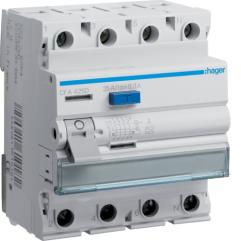 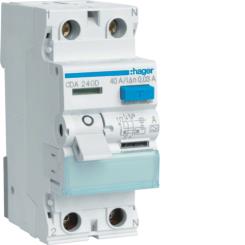 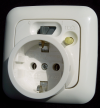 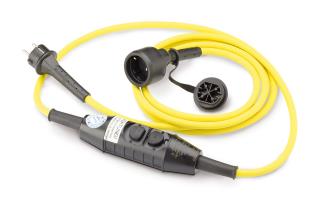 Quelle: ELSPRO
Quellen: Hager
12
Prüfen der Fehlerstrom-Schutzeinrichtung (RCD)Erproben
Erprobung
Betätigen der Prüftaste „T“
Durch Betätigen der Prüftaste fließt i.d.R. der 2 bis 3-fache Bemessungsdifferenzstrom
Reine mechanische Prüfung auf Auslösung
Das Erproben ist eine zusätzliche Prüfung und ersetzt nicht die regelmäßigen messtechnischen Prüfungen.
13
Was man jetzt wissen sollte:
Welche Überstrom Schutzeinrichtungen es gibt.
Was die Beschriftung „gG-gl“ bedeutet
was im Bezug auf das Überstromrelais zu beachten ist
Wie ein Fehlerstromschalter funktioniert
14
Hinweis: Sämtliche Inhalte dieser Präsentation sind urheberrechtlich geschützt. Die Verwendung der Inhalte, auszugsweise oder in der Gesamtheit, ist ohne Zustimmung des Urhebers bzw. Autors verboten. Verletzungen des Urheberrechts werden rechtlich verfolgt.